Introduction to ArcGIS Software
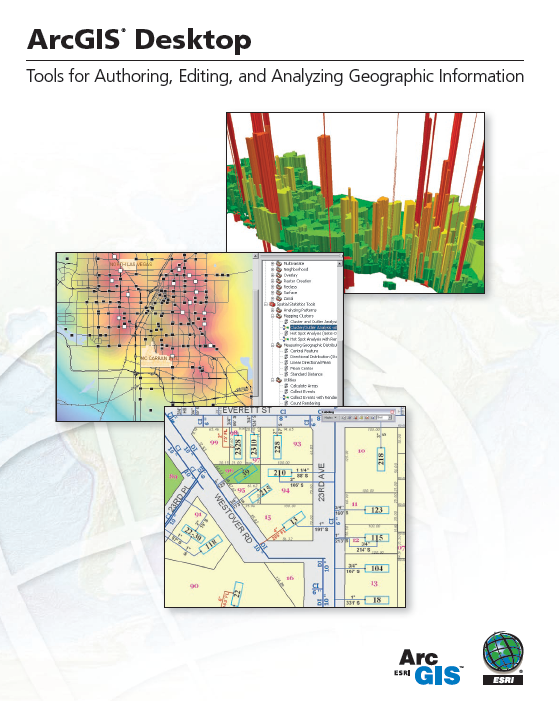 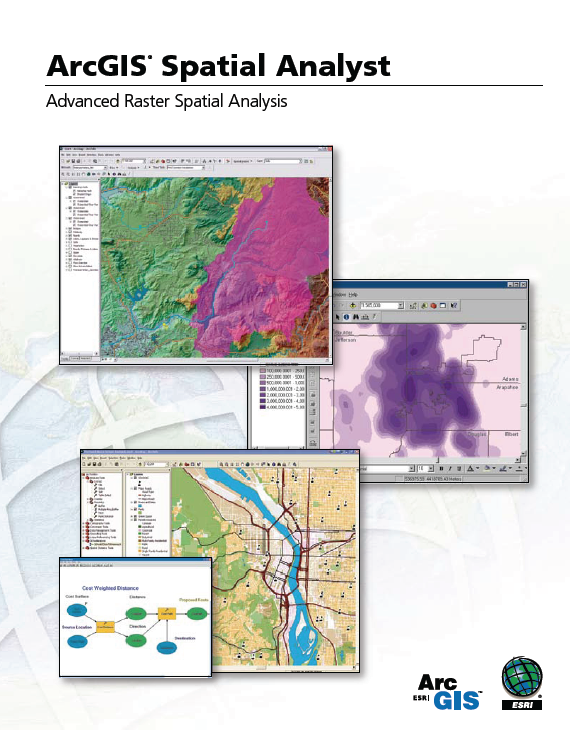 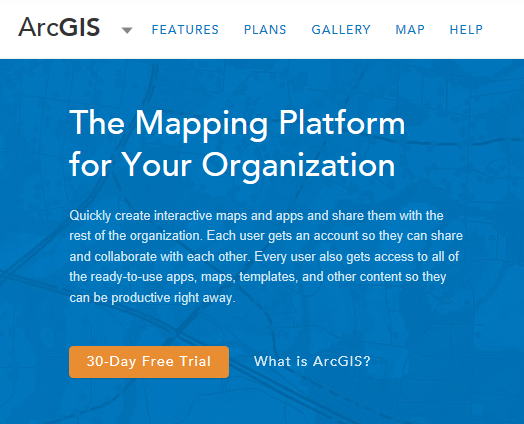 Reference Material
Watch some sessions of the 2016 ESRI User Conference http://video.esri.com/series/265/2016-esri-user-conference-plenary 

Take a look through the ArcGIS Imagery book http://learn.arcgis.com/en/arcgis-imagery-book/
Introduction to GIS Software
Conceptual framework of ArcGIS
How data are stored in ArcGIS
ArcGIS Desktop
Extensions of ArcGIS – spatial analyst, 3D analyst
ArcGIS Online
Introduction to GIS Software
Conceptual framework of ArcGIS
How data are stored in ArcGIS
ArcGIS Desktop
Extensions of ArcGIS – spatial analyst, 3D analyst
ArcGIS Online
Jack Dangermond, President, ESRI
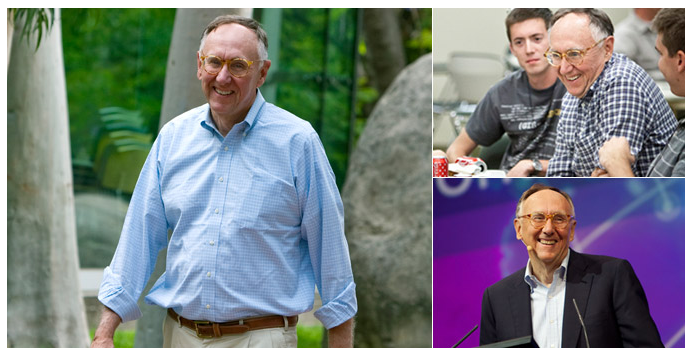 Article from NY Times:
http://www.nytimes.com/2011/07/10/business/esris-chief-on-tending-his-plants-and-his-company.html?_r=2
Videos from Plenary Session of ESRI User Conference
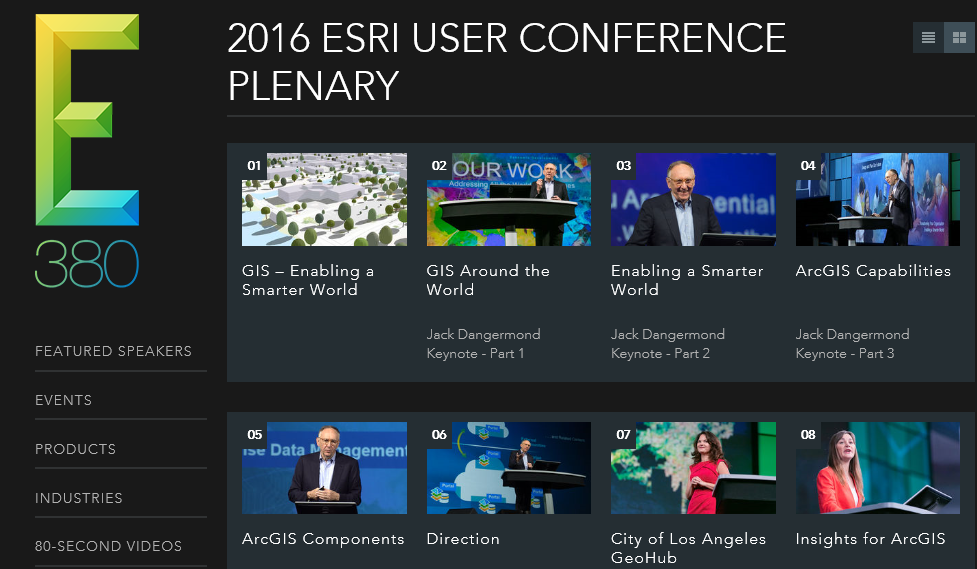 http://video.esri.com/series/265/2016-esri-user-conference-plenary
Online Book about Image Analysis in ArcGIS
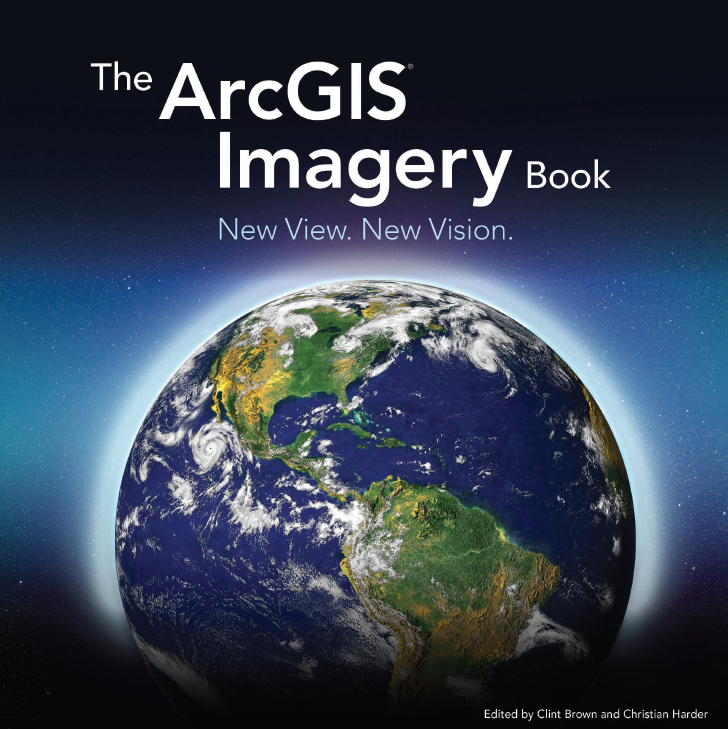 http://learn.arcgis.com/en/arcgis-imagery-book/
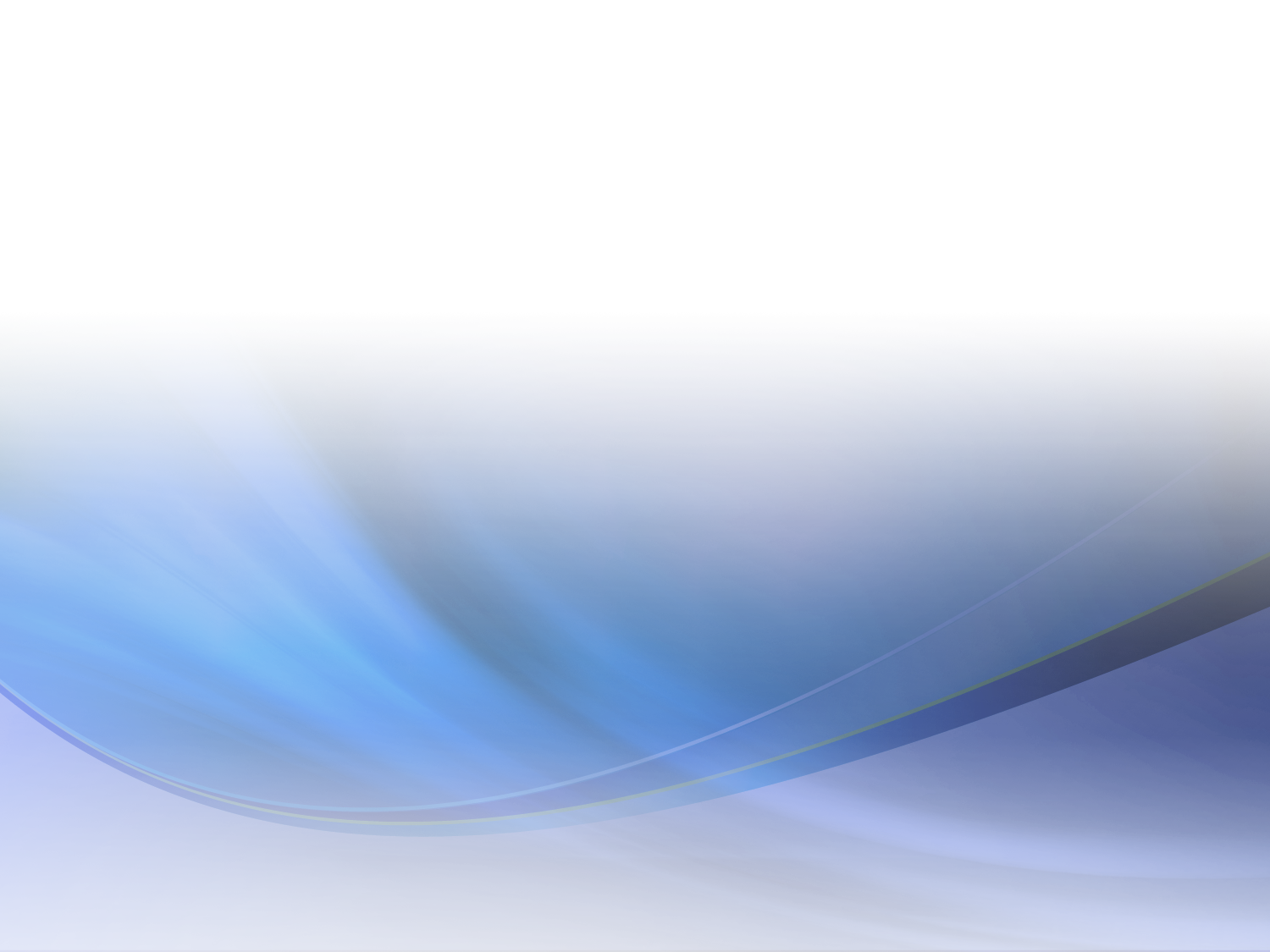 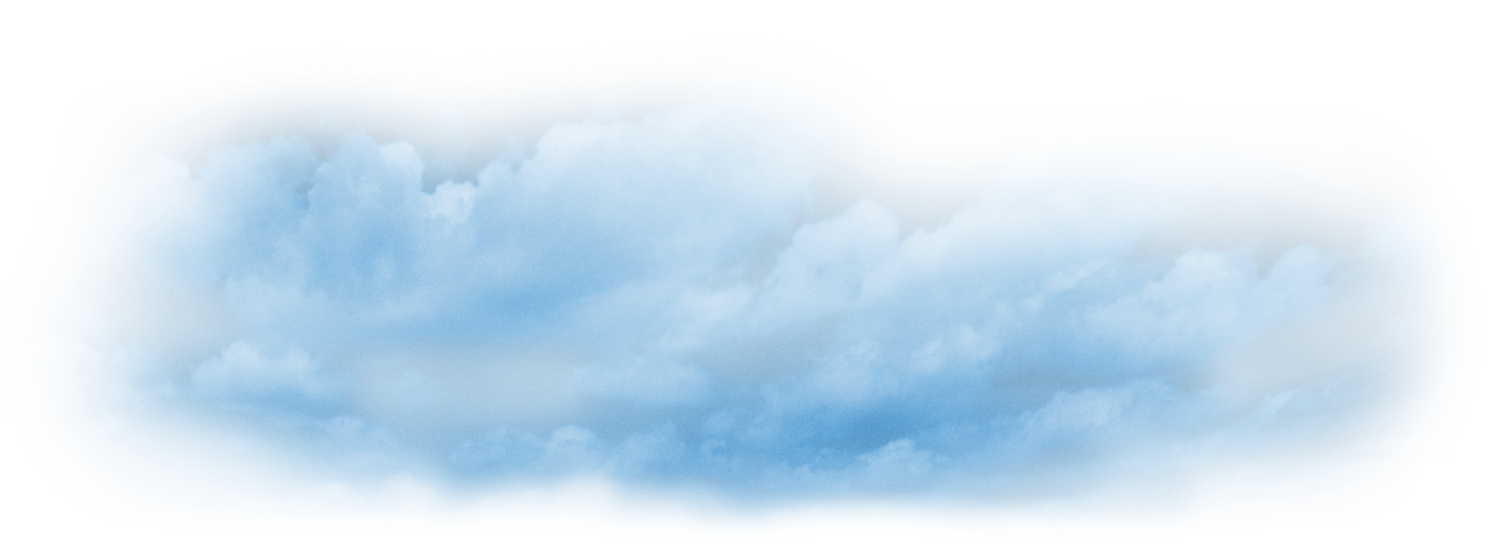 Geospatial Systems Are Helping Us Understand
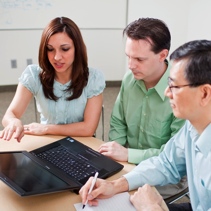 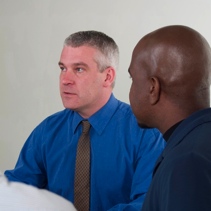 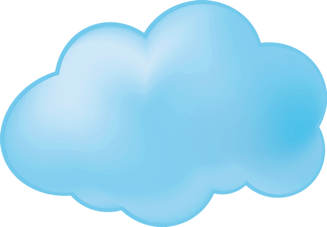 Understanding
Sharing and Collaboration
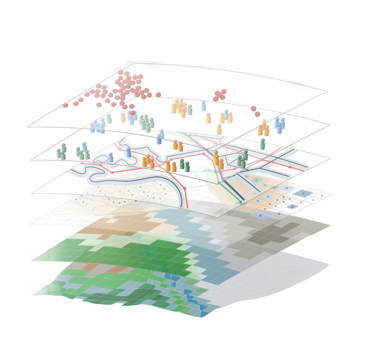 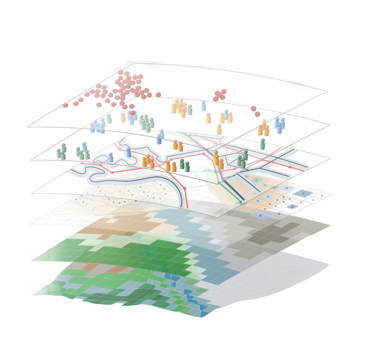 Knowledge
Integration
Information
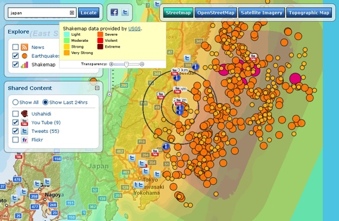 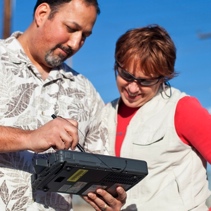 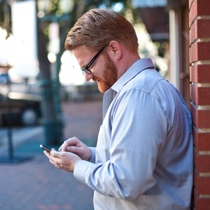 Mapping
Data
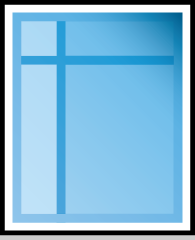 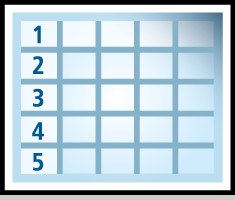 . . . Helping Us Make Better Decisions
Story Maps
http://storymaps.arcgis.com
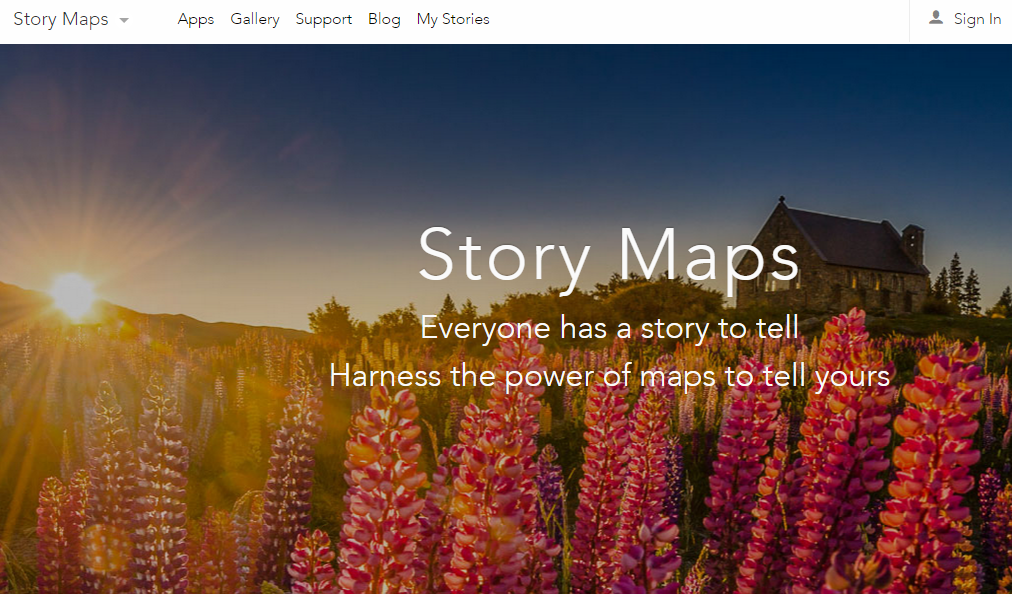 “Sound of Music”
http://arcg.is/1FT9CRJ
GIS Dictionary
http://support.esri.com/en/knowledgebase/Gisdictionary/browse
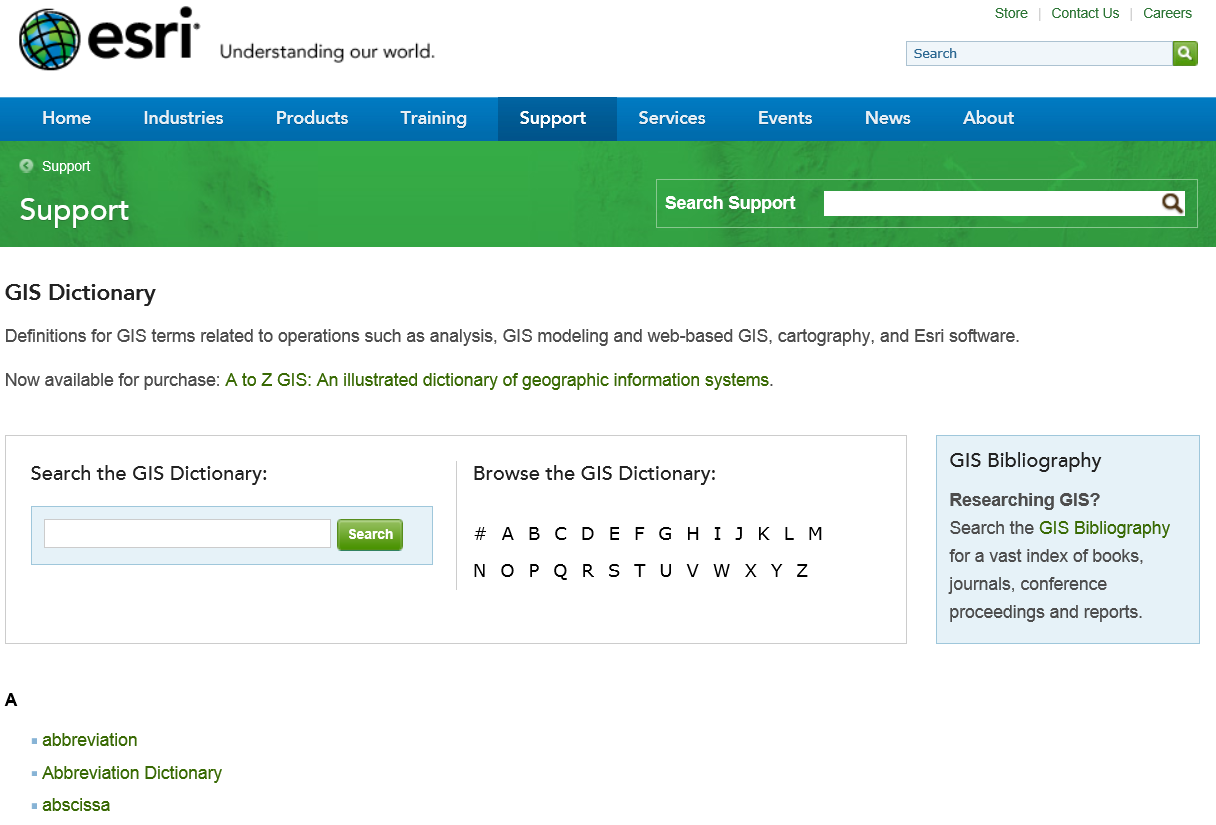 Introduction to GIS Software
Conceptual framework of ArcGIS
How data are stored in ArcGIS
ArcGIS Desktop
Extensions of ArcGIS – spatial analyst, 3D analyst
ArcGIS Online
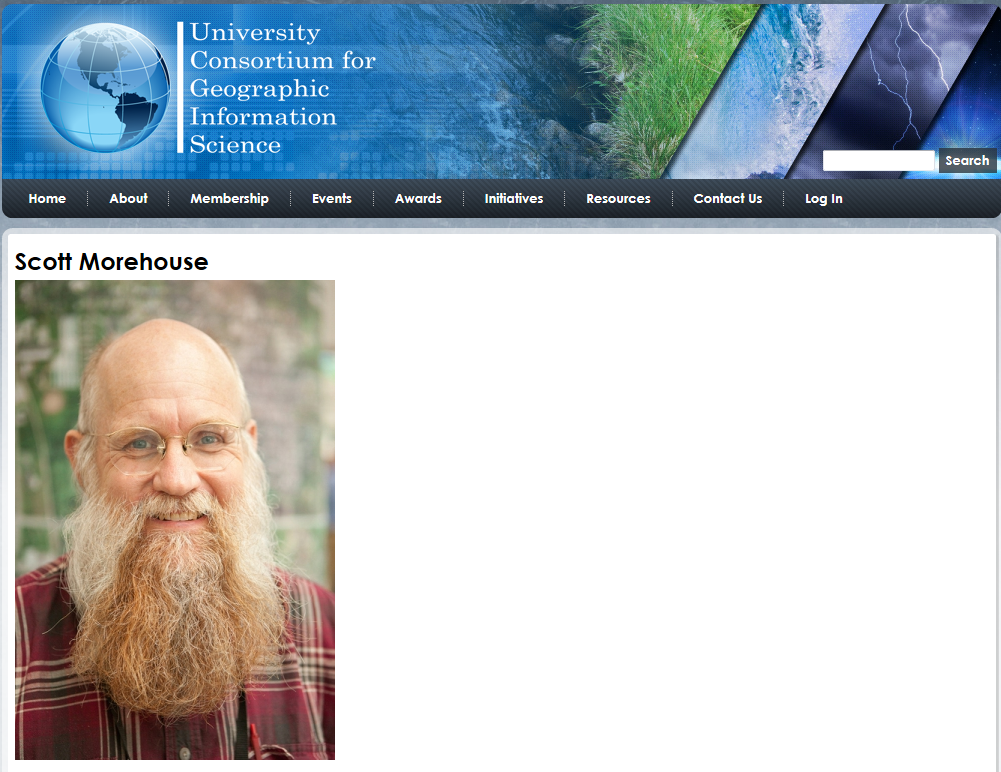 http://ucgis.org/ucgis-fellow/scott-morehouse
Made a Fellow of UCGIS in 2014
“All geographic information systems are built using formal models that describe how things are located in space.   A formal model is an abstract and well-defined system of concepts.  A geographic data model defines the vocabulary for describing and reasoning about the things that are located on the earth.   Geographic data models serve as the foundation on which all geographic information systems are built.”
Scott Morehouse, Preface to “Modeling our World”, First Edition.  He is the chief software engineer at ESRI
ESRI GIS Development
Arc/Info (coverage model)
Versions 1-7 from 1980 – 1999
Arc Macro Language (AML)
ArcGIS  (geodatabase model)
Version 8.0, …, 10.4.1 from 2000 – Python scripting
ArcView  (shapefile model)
Versions 1-3 from 1994 – 1999
Avenue scripting language
Geodatabase
https://desktop.arcgis.com/en/arcmap/latest/manage-data/geodatabases/what-is-a-geodatabase.htm
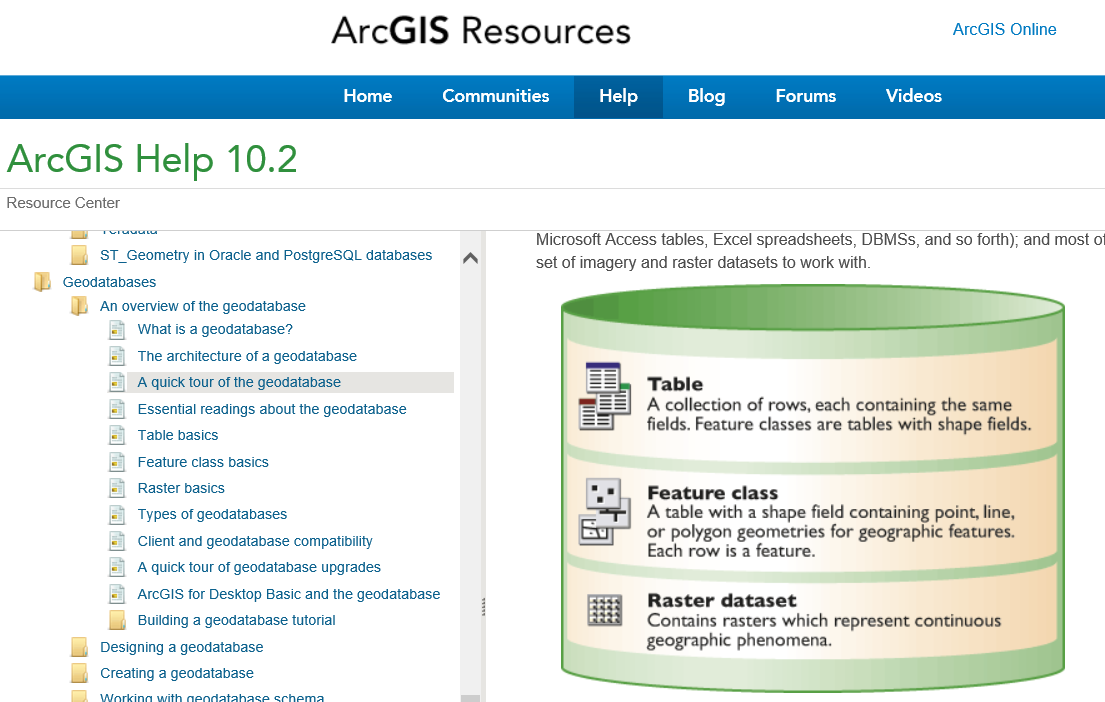 Common Geospatial Information Types
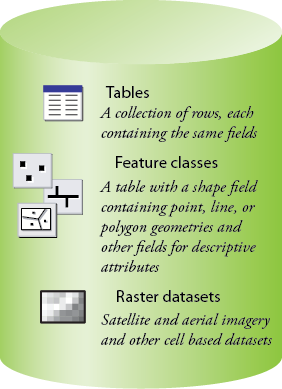 Image: Michael Zeiler, ESRI
Geodatabase – a store for all types of geospatial information
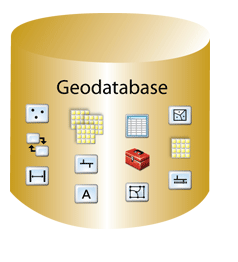 Application and Storage Tiers
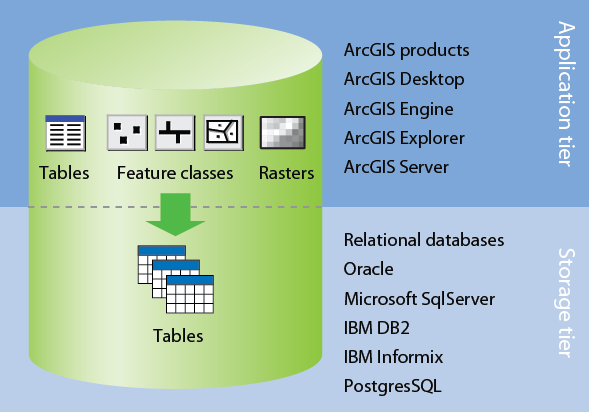 Image: Michael Zeiler, ESRI
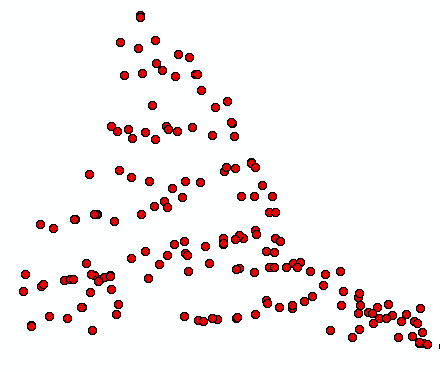 Workspace
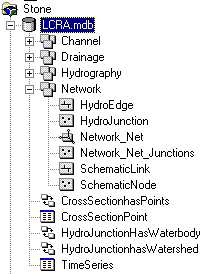 Geodatabase
Feature Dataset
Feature Class
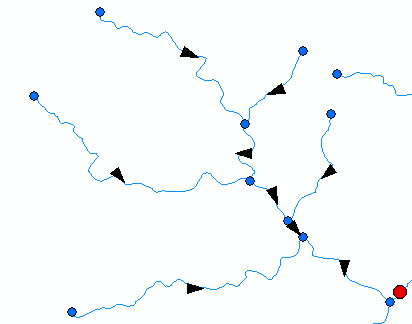 Geometric 
Network
Relationship
Object Class
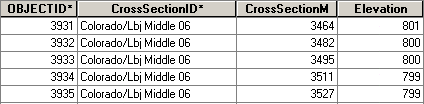 ArcGIS Geodatabase
Object Class
An object class is a collection of objects in tabular format that have the same behavior and the same attributes.
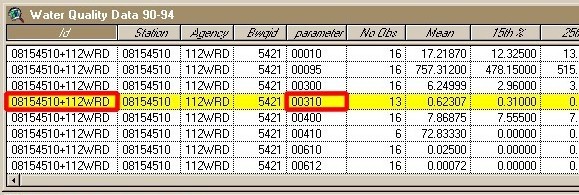 An object class is a table that has a unique identifier (ObjectID)
for each record
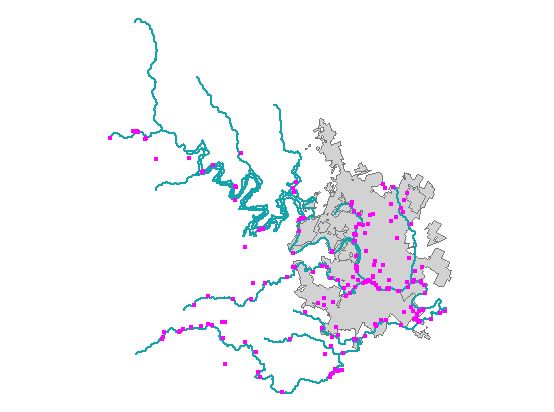 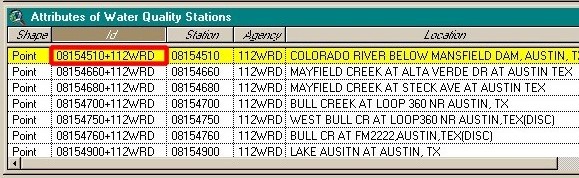 Feature Class
A feature class is a collection of geographic objects in tabular format that have the same behavior and the same attributes.
Feature Class = Object class + spatial coordinates
Relationship
A relationship is an association or link between two objects in a database.
A relationship can exist between spatial objects (features in feature classes), non-spatial objects (objects in object classes), or between spatial and non-spatial objects.
Relationship
Relationship between non-spatial objects
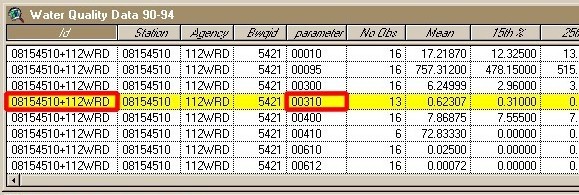 Water 
Quality
Data
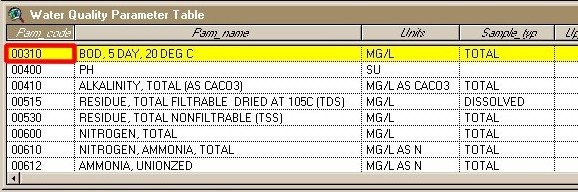 Water 
Quality 
Parameters
Relationship
Relationship between spatial and non-spatial objects
Water quality data
(non-spatial)
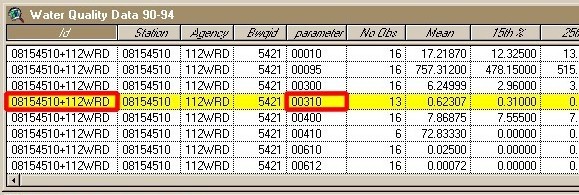 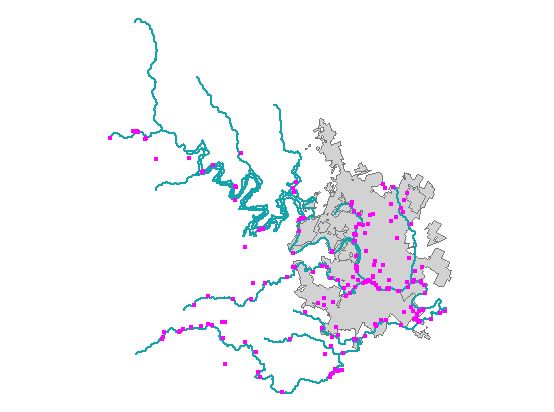 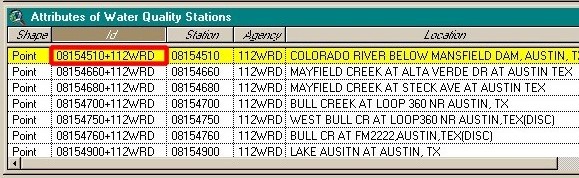 Measurement station
(spatial)
Introduction to GIS Software
Conceptual framework of ArcGIS
How data are stored in ArcGIS
ArcGIS Desktop
Extensions of ArcGIS – spatial analyst, 3D analyst
ArcGIS Online
ArcMap – primary work interface
http://desktop.arcgis.com/en/arcmap/latest/map/main/mapping-and-visualization-in-arcgis-for-desktop.htm
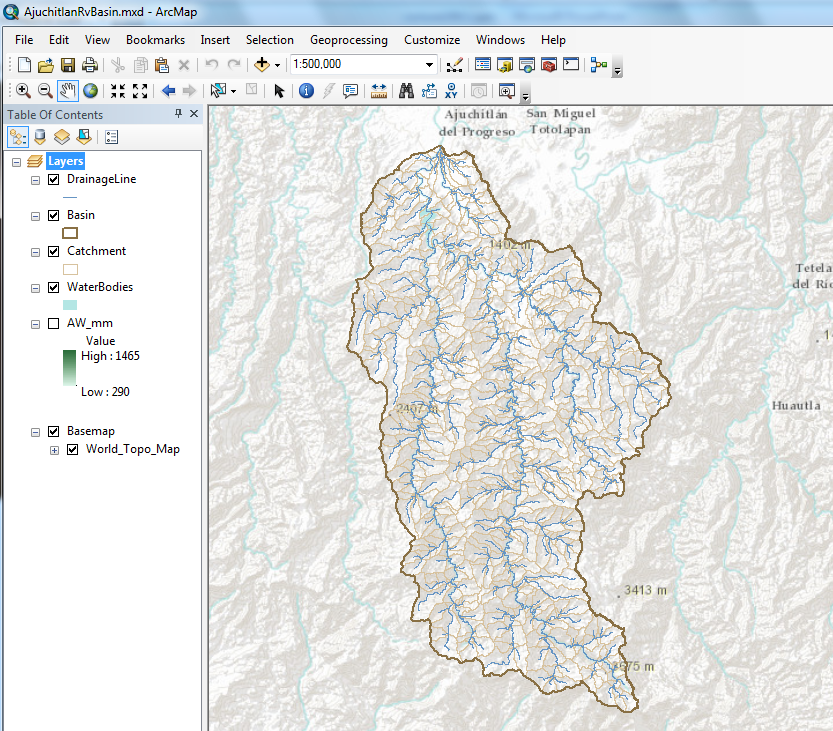 Arc Catalog – view the geodatabase
https://desktop.arcgis.com/en/arcmap/latest/map/working-with-arcmap/what-is-the-catalog-window-.htm
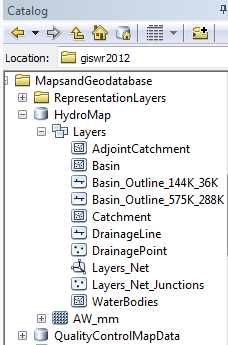 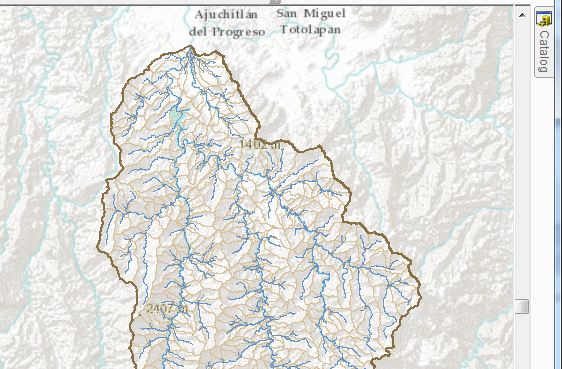 ArcToolbox – processing functions
https://desktop.arcgis.com/en/arcmap/latest/tools/main/a-quick-tour-of-geoprocessing-tool-references.htm
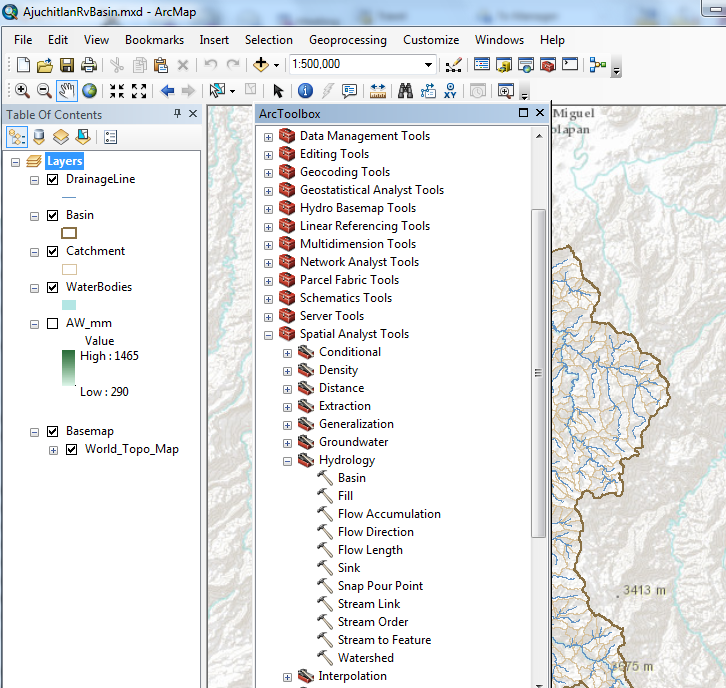 Geo-Processing
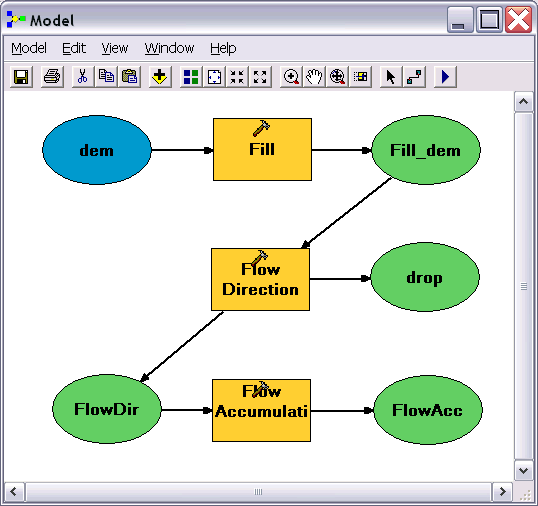 Toolbox tools linked together using the model builder to automate data processing
ArcGIS Pro
https://pro.arcgis.com/en/pro-app/
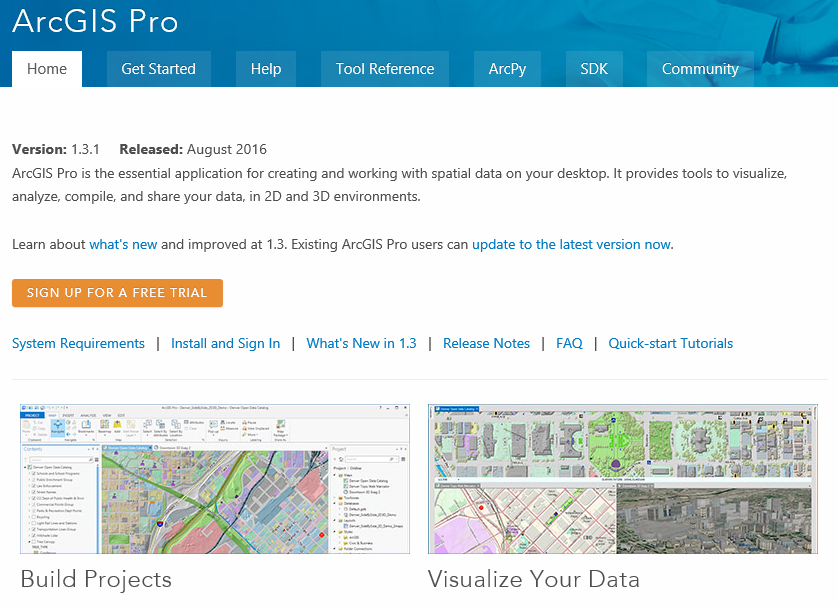 New Interface for ArcGIS for 64-bit computing
Introduction to GIS Software
Conceptual framework of ArcGIS
How data are stored in ArcGIS
ArcGIS Desktop
Extensions of ArcGIS – spatial analyst, 3D analyst
ArcGIS Online
Spatial Analyst
https://desktop.arcgis.com/en/arcmap/latest/extensions/spatial-analyst/what-is-the-spatial-analyst-extension.htm
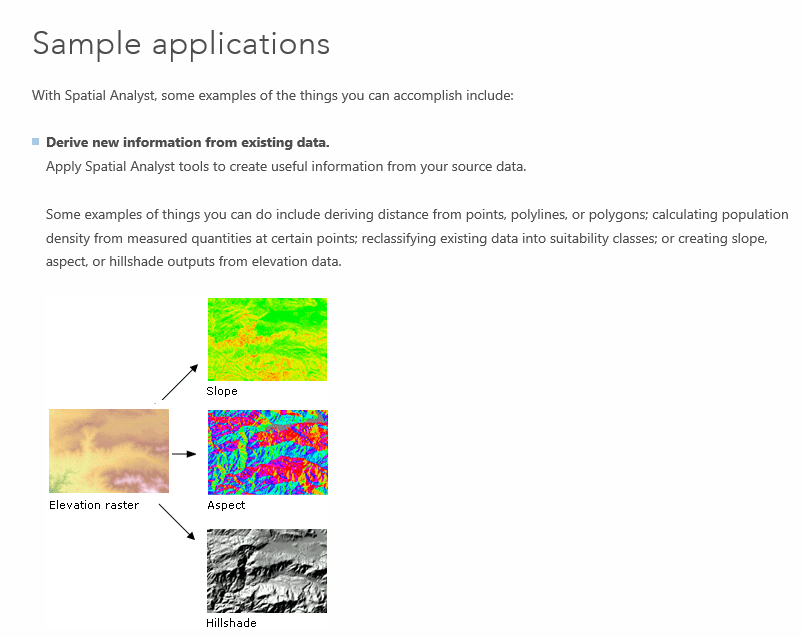 Spatial Analyst
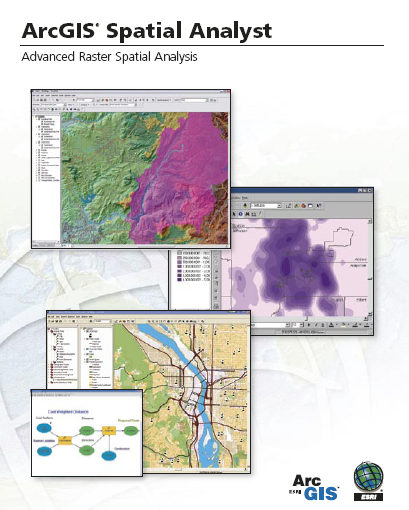 Analysis of land surface terrain as a grid
Key means of defining drainage areas and connectivity to stream network
Grid Datasets
Number of columns
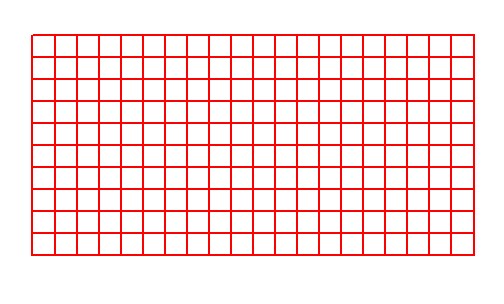 Cell size
Number of rows
Cellular-based data structure composed of square cells of equal size arranged in rows and columns.
The grid cell size and extension (number of rows and columns), as well as the value at each cell have to be stored as part of the grid definition.
Grid Datasets
Grid datasets
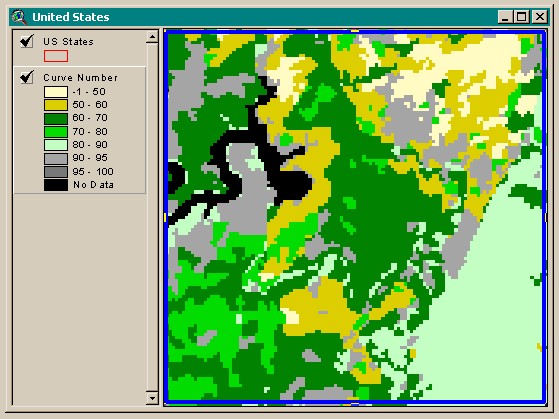 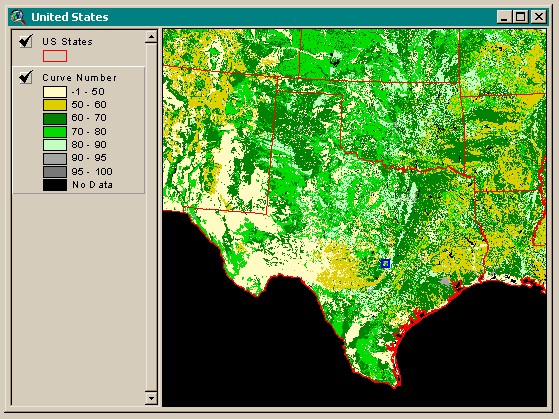 Image Datasets
Digital Orthophotos and satellite imagery
Image datasets
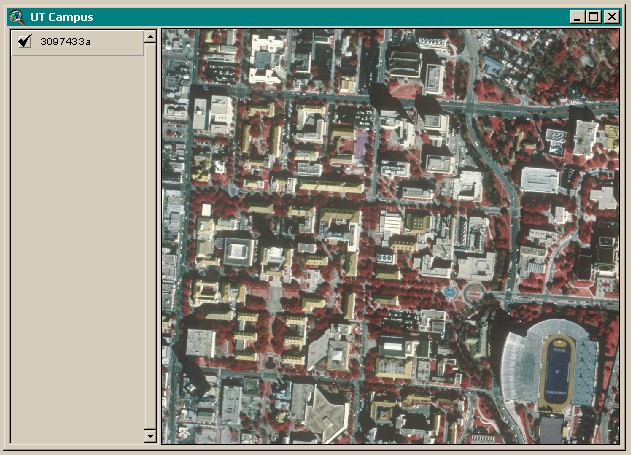 3-D Analyst
Analysis of land surface terrain as triangulated irregular network (TIN)
Visualization in 3-D using Arc Scene
Stream channel of Pecan Bayou, TX
TIN Datasets
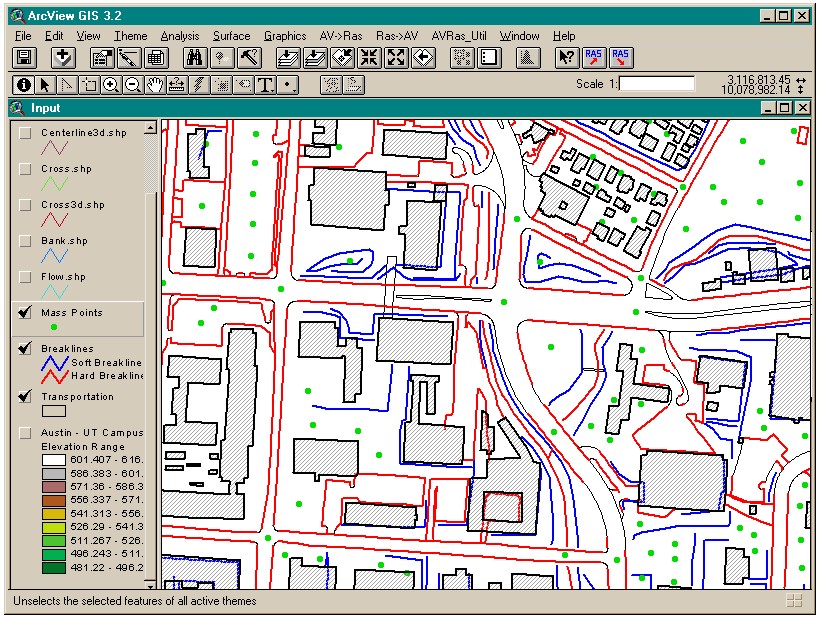 TIN datasets
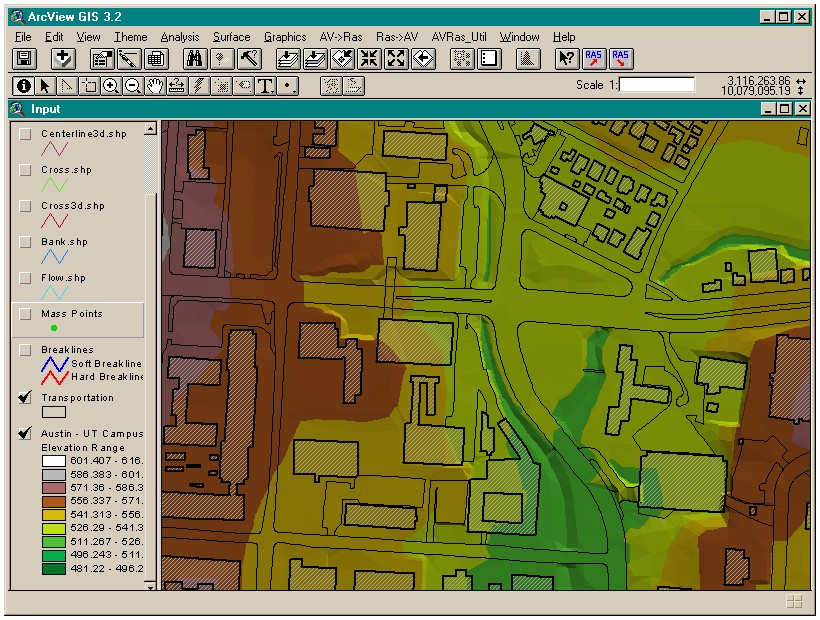 Points and breaklines from which a TIN is constructed.
3D Analyst and ArcScene
https://pro.arcgis.com/en/pro-app/help/analysis/3d-analyst/what-is-the-3d-analyst-extension-.htm
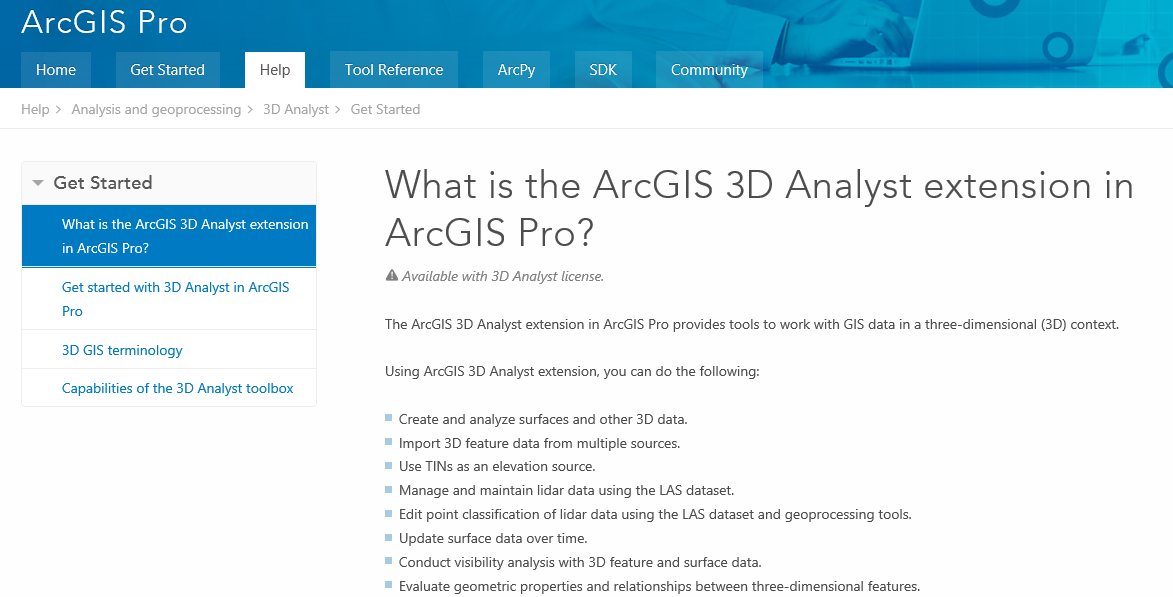 Introduction to GIS Software
Conceptual framework of ArcGIS
How data are stored in ArcGIS
ArcGIS Desktop
Extensions of ArcGIS – spatial analyst, 3D analyst
ArcGIS Online
ArcGIS Online
Mapping on the web
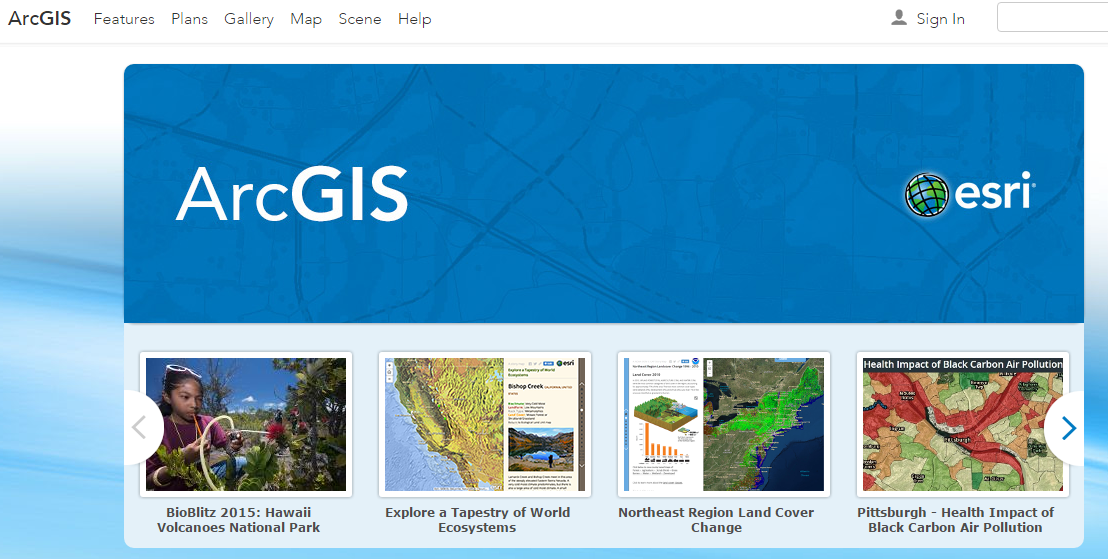 Sign In to Organizational Accountassociated with your institution
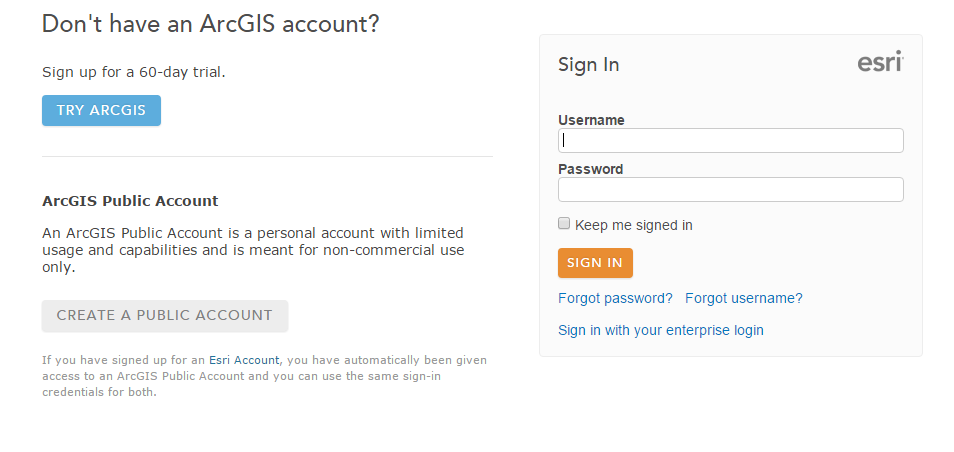 Use of services is paid for with “credits”
UT Austin Organizational Account
Resources – my content, groups, organization, public
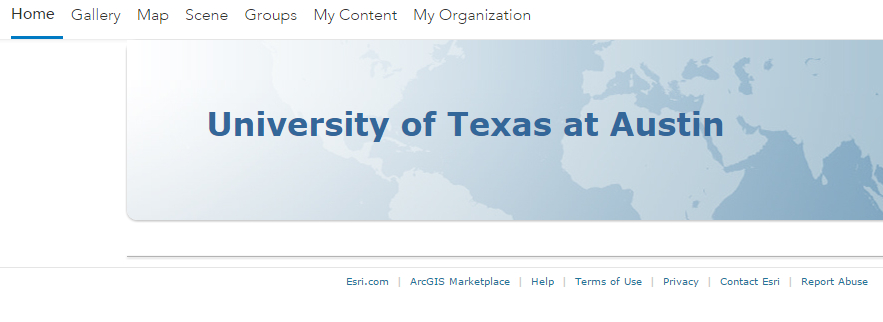 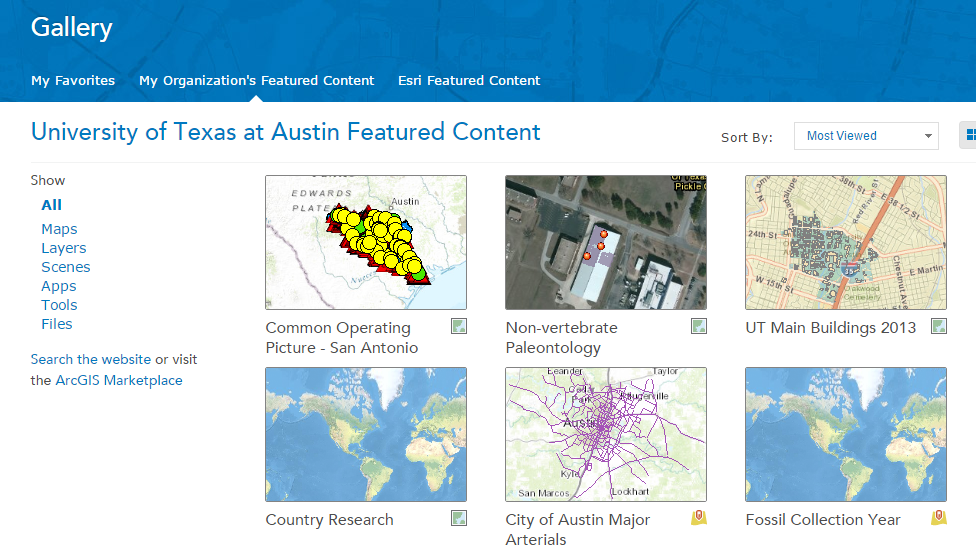 Make a Map  Select a base map and add things to it
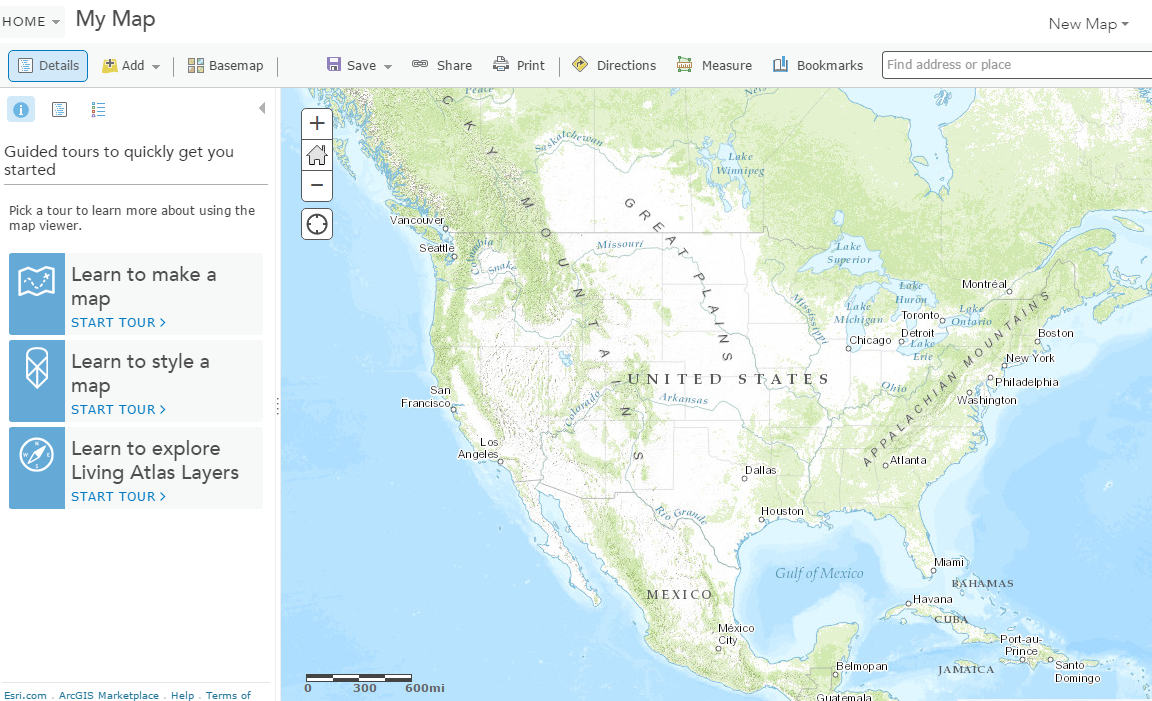 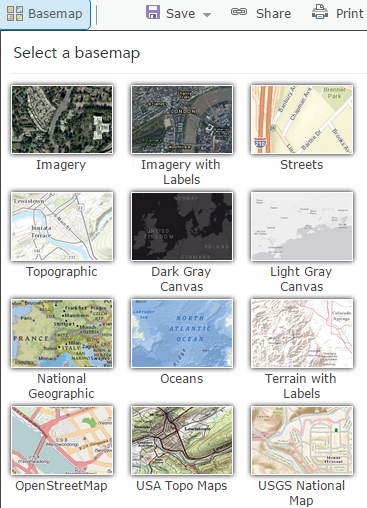 A home in a FEMA flood hazard zone
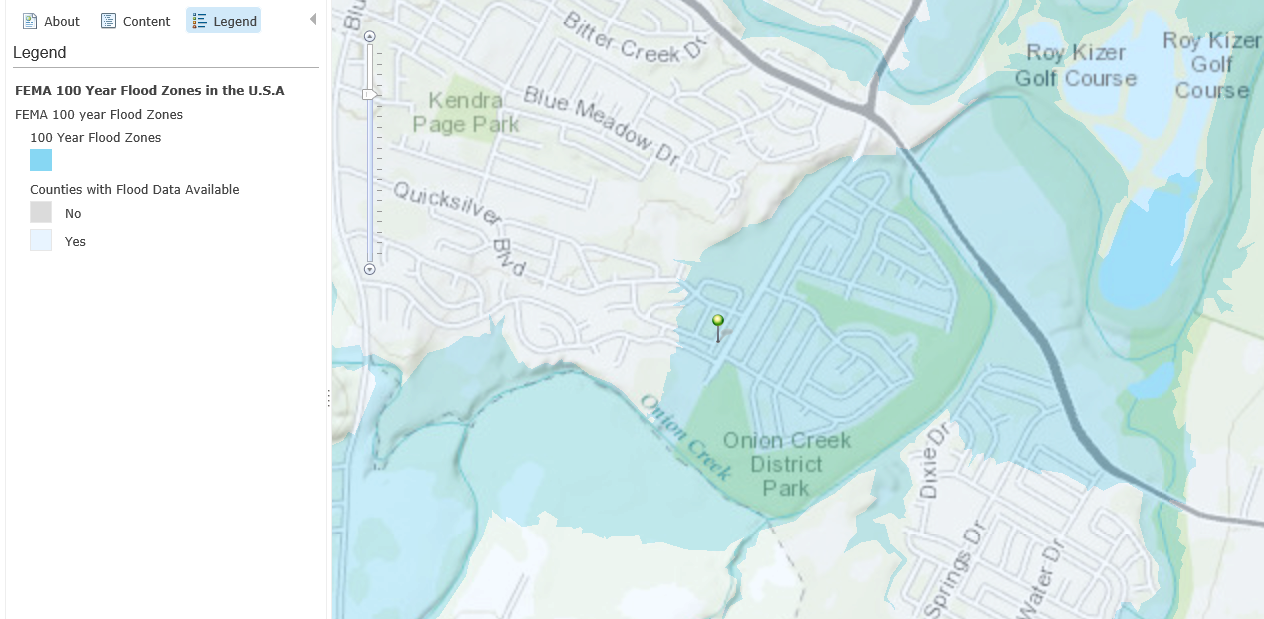 Using web services to delineate the drainage area above home
Drainage area = 732 km2, or 282 miles2
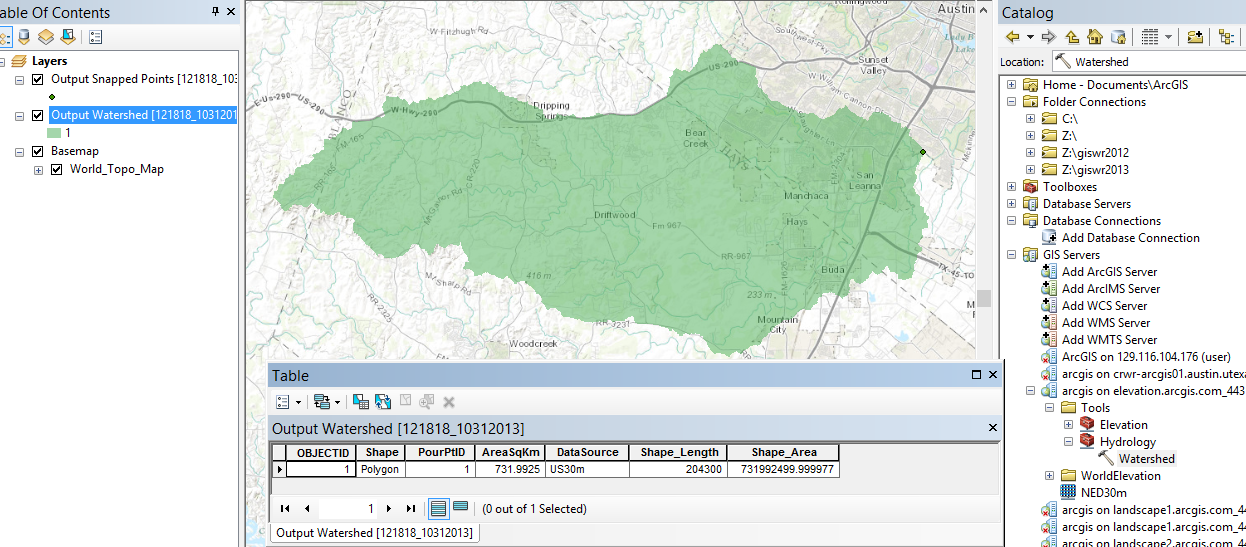 Living Atlas
http://www.arcgis.com/home/gallery.html
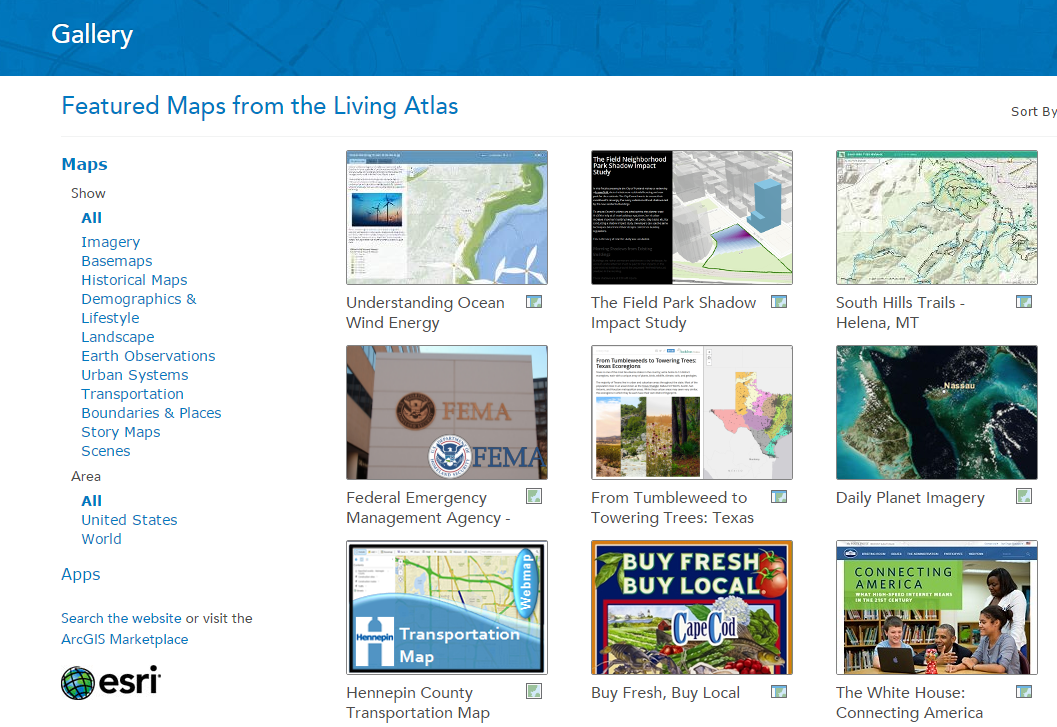 Earth Observations
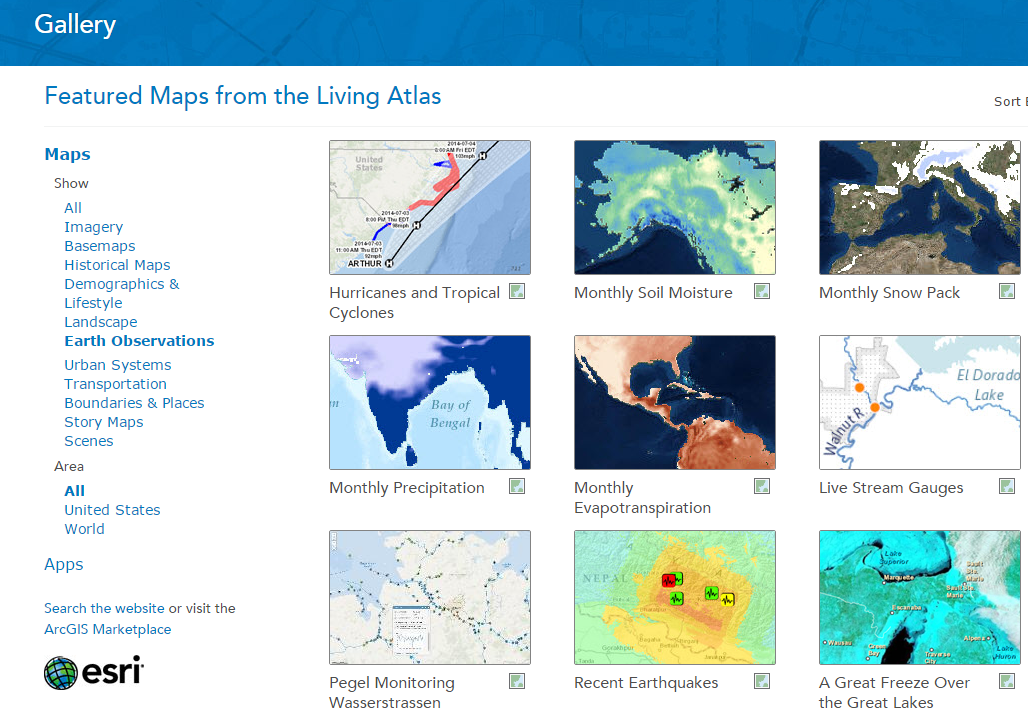